Expert Panel on Diversion Planning and Implementation: Meeting #3
October 28, 2014
Expert Panel on Diversion Planning and Implementation: Background
Formed to provide technical advice on planning and implementation of freshwater and sediment diversion projects 
Expertise encompasses the natural and social sciences as well as engineering
Experience with Mississippi River and Louisiana restoration (or other large restoration projects)
Expected to meet up to three times per year over next three years
Frequently Asked Questions
Why are there no Panel members from Louisiana?
Experts from Louisiana are in fact currently engaged and leading much of the work
The Panel was established to review and advise the CPRA and the teams that are engaged in these efforts
What authority does the Panel have?
We are not a decision-making panel
We will provide expert advice and recommendations for consideration
Is the Panel reviewing the decisions made in the Master Plan?
No, the Panel is advising on science and research needs related to advancing and further developing/designing sediment diversion projects that were in the 2012 Comprehensive Master Plan
Summary of Meeting #2
Panel meeting was held April 29-May 1, 2014 in New Orleans (Day 1 field trip; public session at UNO)
Background presentations from CPRA, USACE, and The Water Institute of the Gulf
Focus on Mississippi River Hydrodynamic and Delta Management Study and on status of Mid-Barataria Sediment Diversion
Special panel discussion 
   on project-specific analyses
   for large-scale diversions
Public comment period
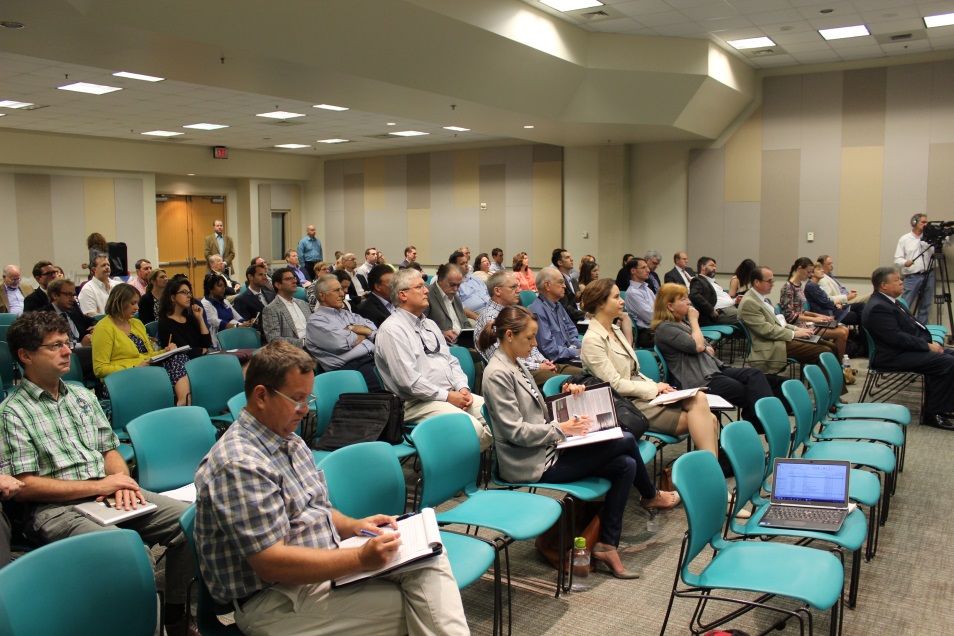 Meeting #2 Report
Built on the 18 recommendations from Report #1
Focused on four broad areas
1) Conceptual model of diversion outcomes and management endpoints
2) Hydrodynamic modeling and data collection to optimize diversion operations
3) Modeling ecological effects of diversions to further assess risk and uncertainty
4) Short- and long-term needs and considerations in social science analysis
A total of seven recommendations with three timeframes for implementation: Fall 2014 Panel Meeting; 12-18 months; and, 2-3 years
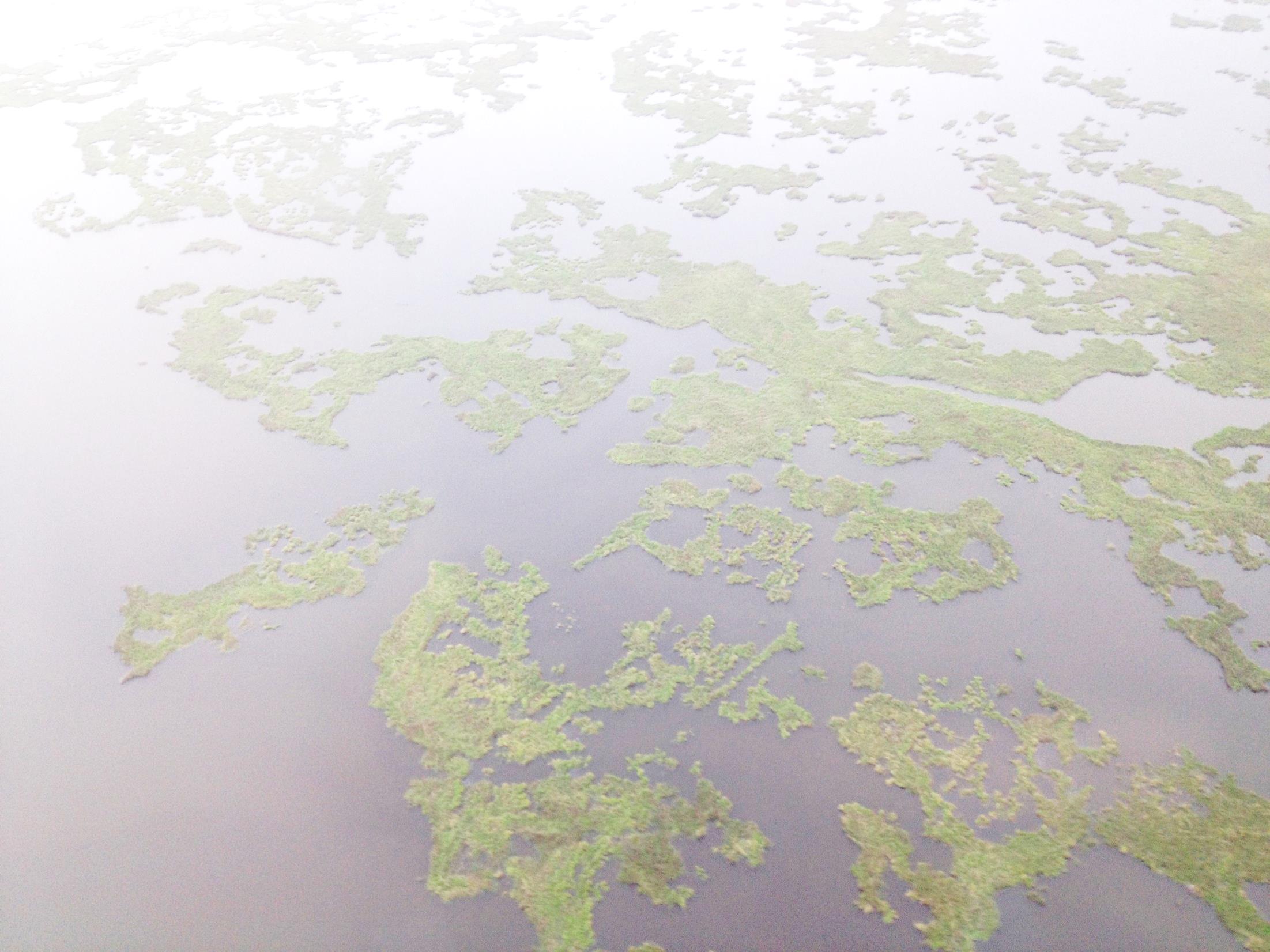 Broad Takeaway Messages
2012 Master Plan is cornerstone for restoration project planning but does not provide details on implementation and approach for planning diversions.
Data collection and modeling in Mississippi River comprehensive, and excellent analysis in West Bay; next step should be to evaluate impacts of diversion openings under various operation strategies.
Successful application of ecosystem models requires assessing risks, using multiple models, linking to physical and social models, conducting monitoring, making appropriate model selections, and conducting marsh experiments.
Social science research and analysis is inadequate, and accordingly there is a need to quickly make progress on identifying roles for social science and analysis in planning for diversions.
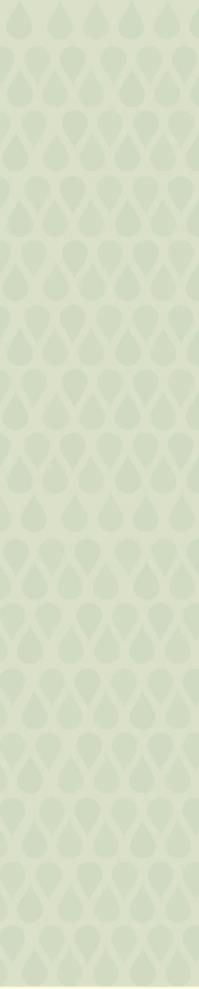 Report #2
Report of Meeting #2 available at: www.thewaterinstitute.org

Contents Include:
Executive Summary
Introduction and Background
Focus of Meeting #2
Discussion, Findings, and Recommendations
Appendices 1-2
EXPERT PANEL ON DIVERSION 
PLANNING AND IMPLEMENTATION
 
Report #2
 
June 2014
 
Submitted to: Coastal Protection and Restoration Authority
Webinar – September 19
Focus on conceptual model with description of technical elements and decision points (overarching recommendation in Report #2)
Presentations by CPRA on technical  planning approach with 1) Winter 2014 Decision Point on advancing alternatives, and 2) Summer 2015 Decision Point on advancing to full engineering and design
Review of Agenda for October meeting
Charge for Fall 2014 Panel Meeting
Provide specific recommendations on information that needs to be developed prior to upcoming decision points 
Identify key limitations of data that can be remedied in time to inform 2015 "Decision to Implement" 
Determine whether modeling approaches for fish and shellfish are appropriate for supporting 2014 and 2015 decisions